Thursday December 12, 2013
Bellwork:  Open your notebook to page 31R (32R for 4th pd).  Copy down the following information….
List the following in order from smallest to largest…
Solar system, universe, planet, galaxy
planet
Solar system
Galaxy
Universe
Have you ever looked up on a clear night and seen a hazy band stretched across the sky?  You are looking into the galaxy we live in.  What is the name of our galaxy?
We live in the …
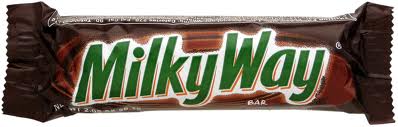 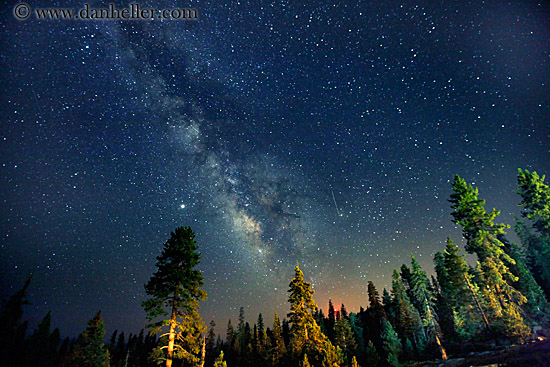 Galaxy
MASSIVE
I am the mostobject in our solar system.
What am I?
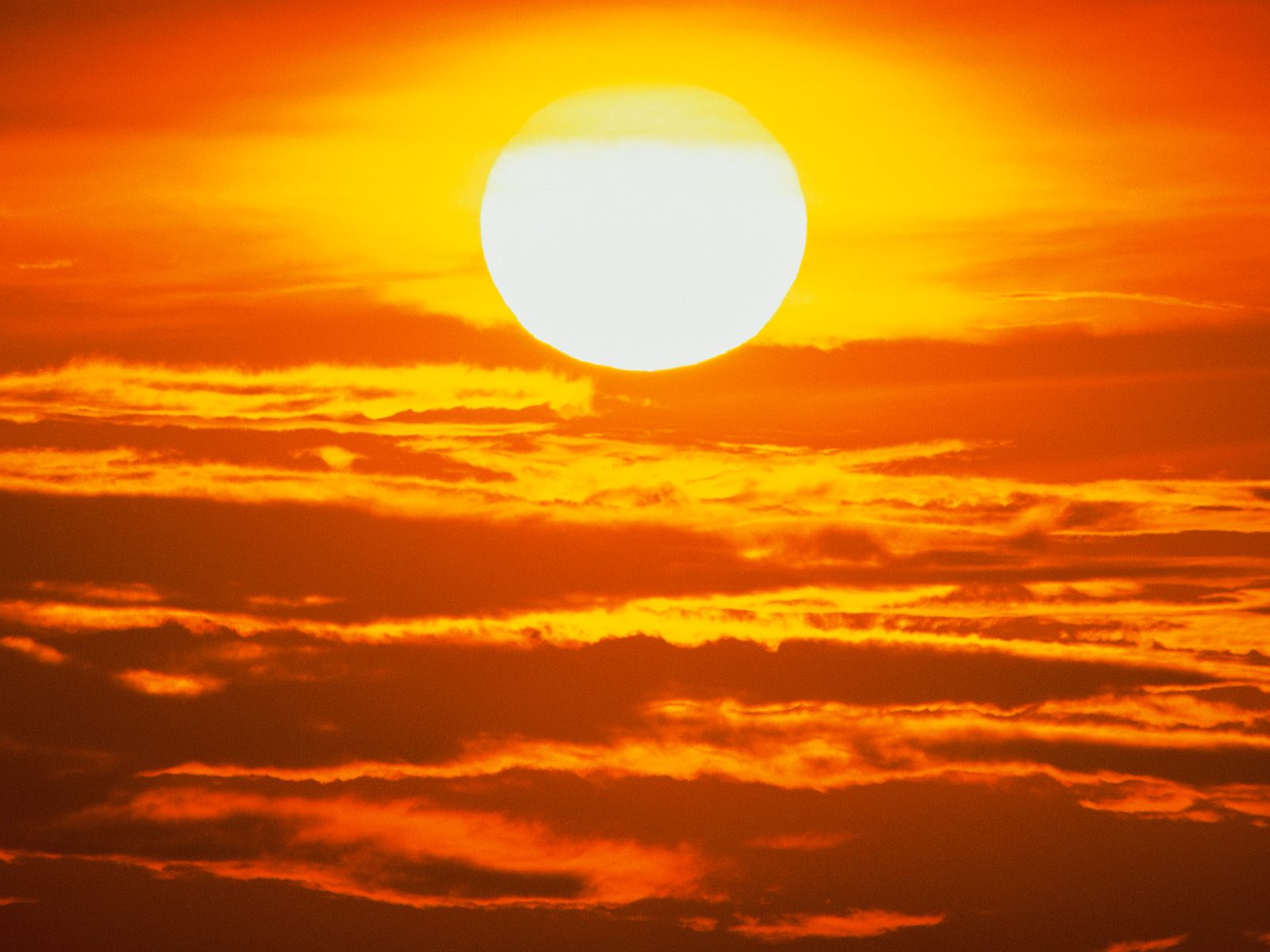 THE 
SUN
“It’s one small step for man, one giant leap for mankind”
I said this as I took the first EVER steps on the moon.  Who am I?
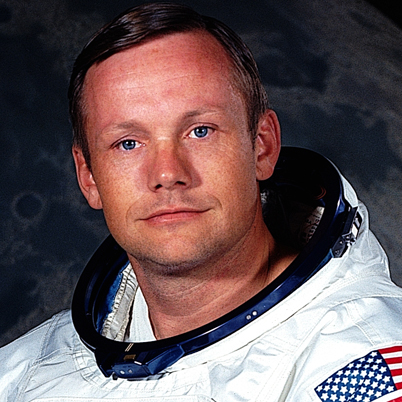 Neil 
Armstrong
Russia successfully launched the first artificial satellite in October 1957
The name of this satellite is…
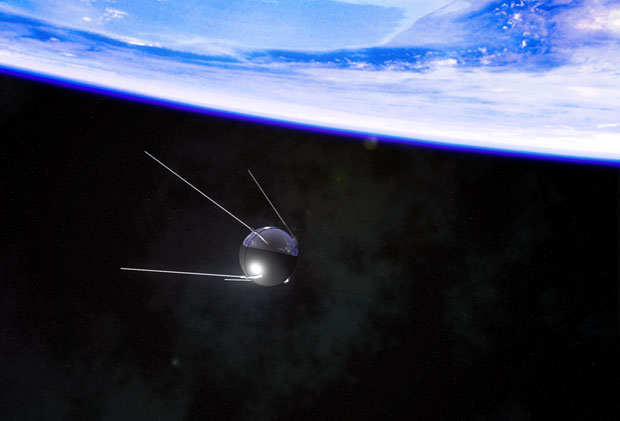 Sputnik 1
What is a space probe?
A space probe is a spacecraft that travels through space to collect science information. Probes do not have astronauts. Probes send data back to Earth for scientists to study.
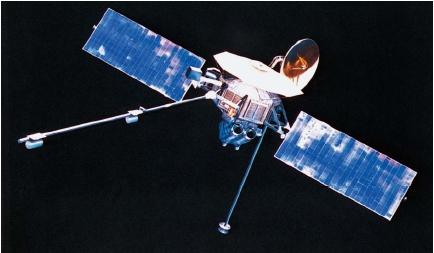 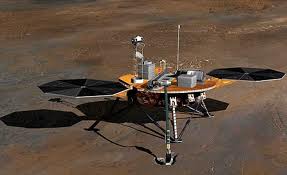 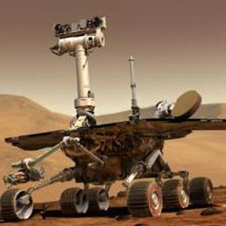